Herzlich Willkommen zu 
„How to become a Dr.-Ing.?“!

Schön, dass Sie da sind! Wir starten gemeinsam um 16Uhr.
Einführung
ELLI 2 – Exzellentes Lehren und Lernen in den Ingenieurwissenschaften
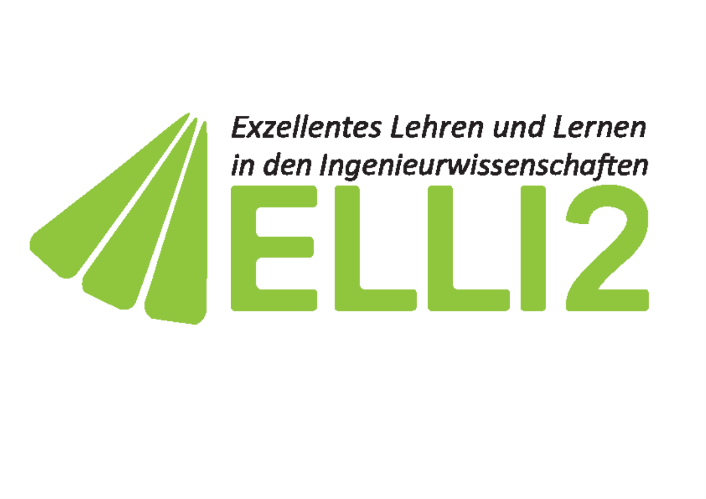 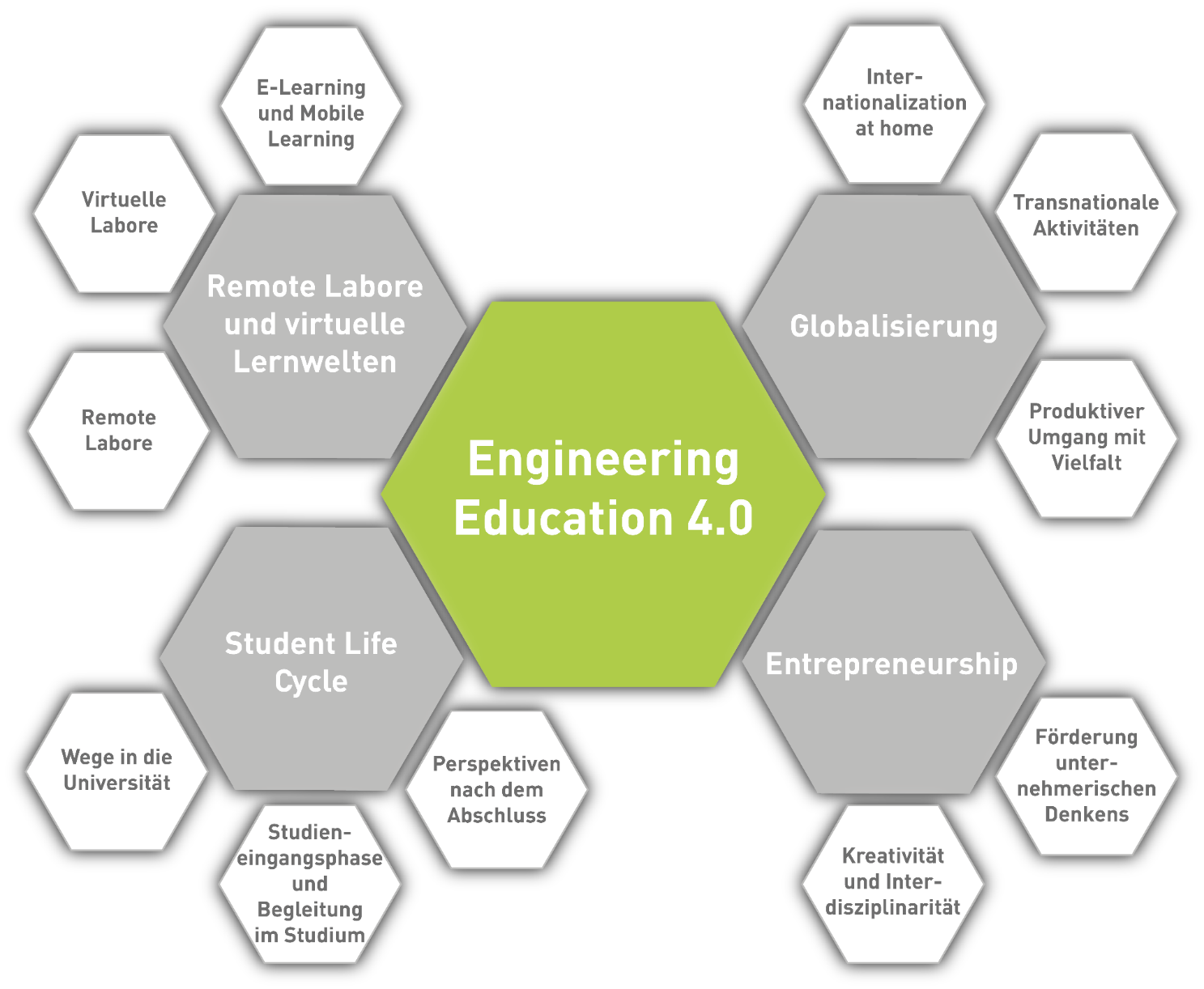 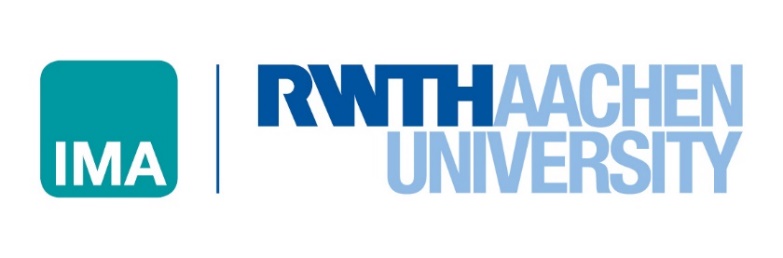 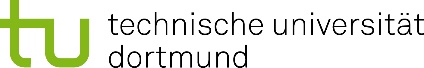 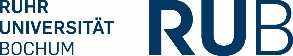 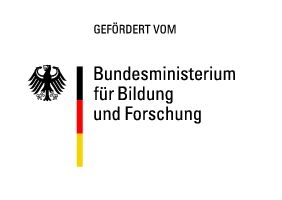 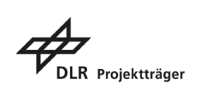 [Speaker Notes: Vorstellung von ELLI

RWTH Aachen University, TU Dortmund, Ruhr-Universität Bochum
„Exzellentes Lehren und Lernen in den Ingenieurwissenschaften“
4 Kernbereiche (in hellgrau), daran angegliederte Maßnahmen
Dieses Seminar ist im KB 1 verankert]
Einführung
Feedbackregeln des Seminars
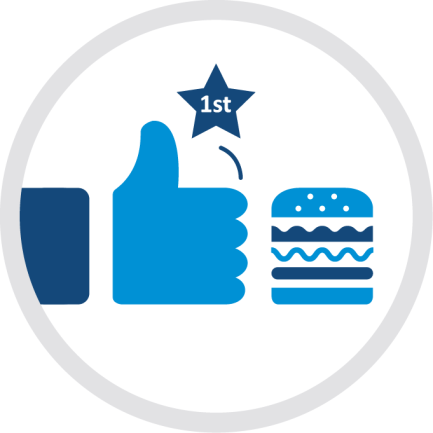 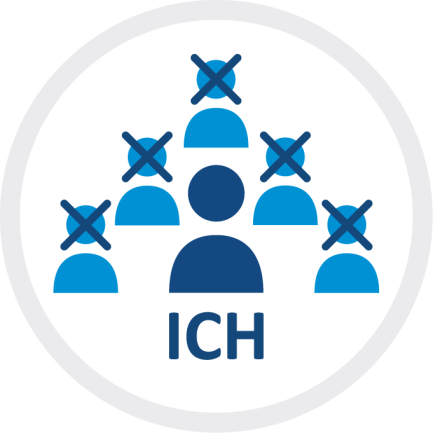 „Ich“/ “mir“ statt „man“
Mit Positivem starten
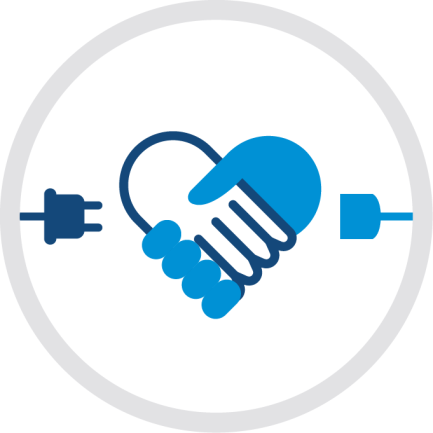 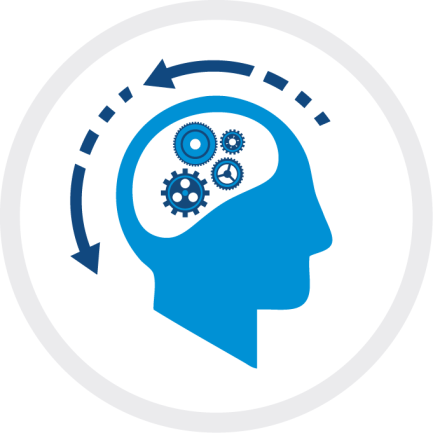 Konstruktive Vorschläge
Feedback sacken lassen
[Speaker Notes: Allgemeine Regeln
Fragen können jederzeit gestellt werden
Bei Bedarf nach Pause fragen]
Einführung
Ziele des Seminars
Zum Schluss unseres Termins…

	wurden Sie bei der Entscheidungsfindung und Planung zum Ablauf der Promotion unterstützt.

	kennen Sie verschiedene Anforderungsprofile und Finanzierungsmöglichkeiten.

	wissen Sie um die Besonderheiten der Ingenieurpromotion.
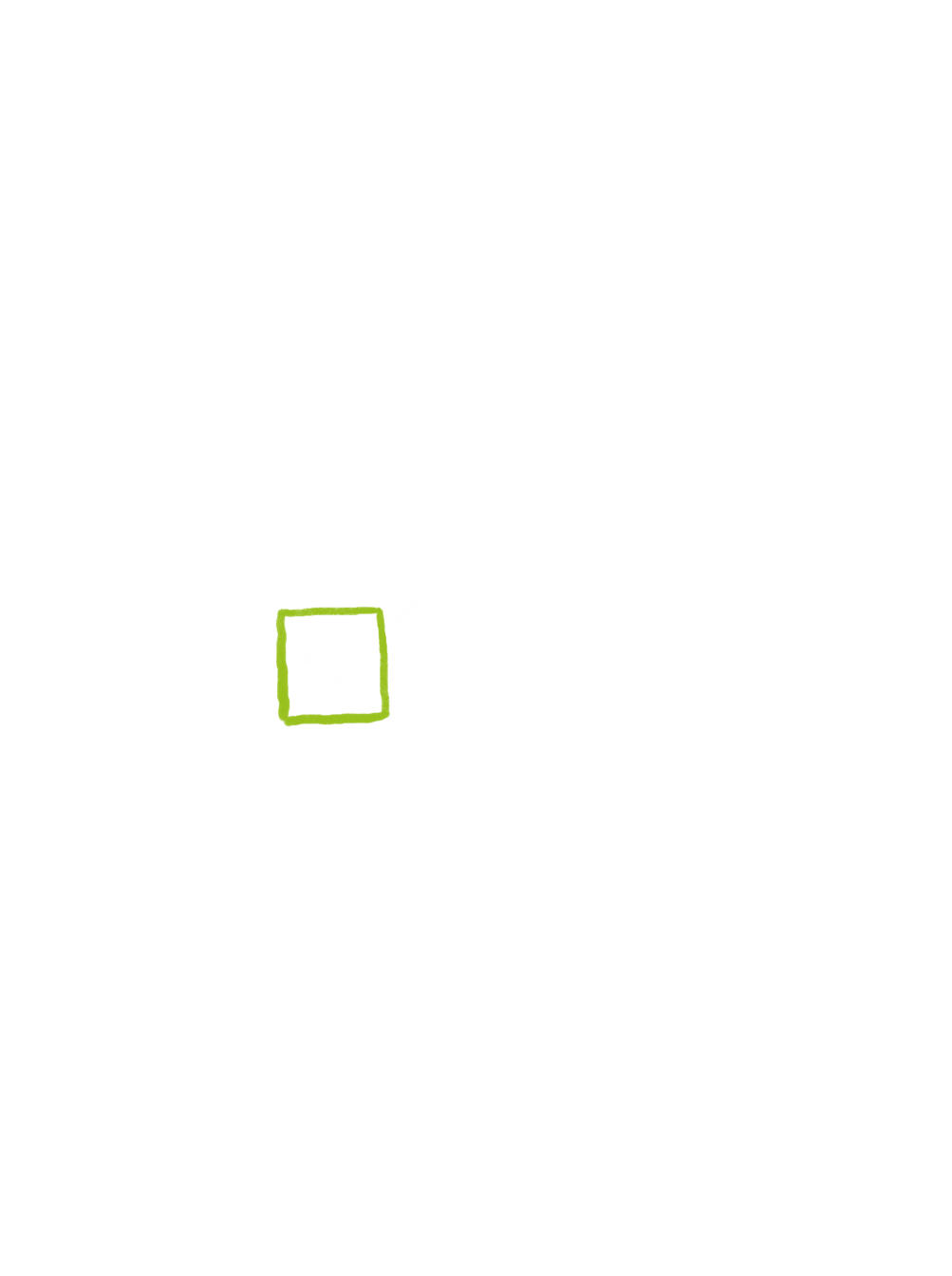 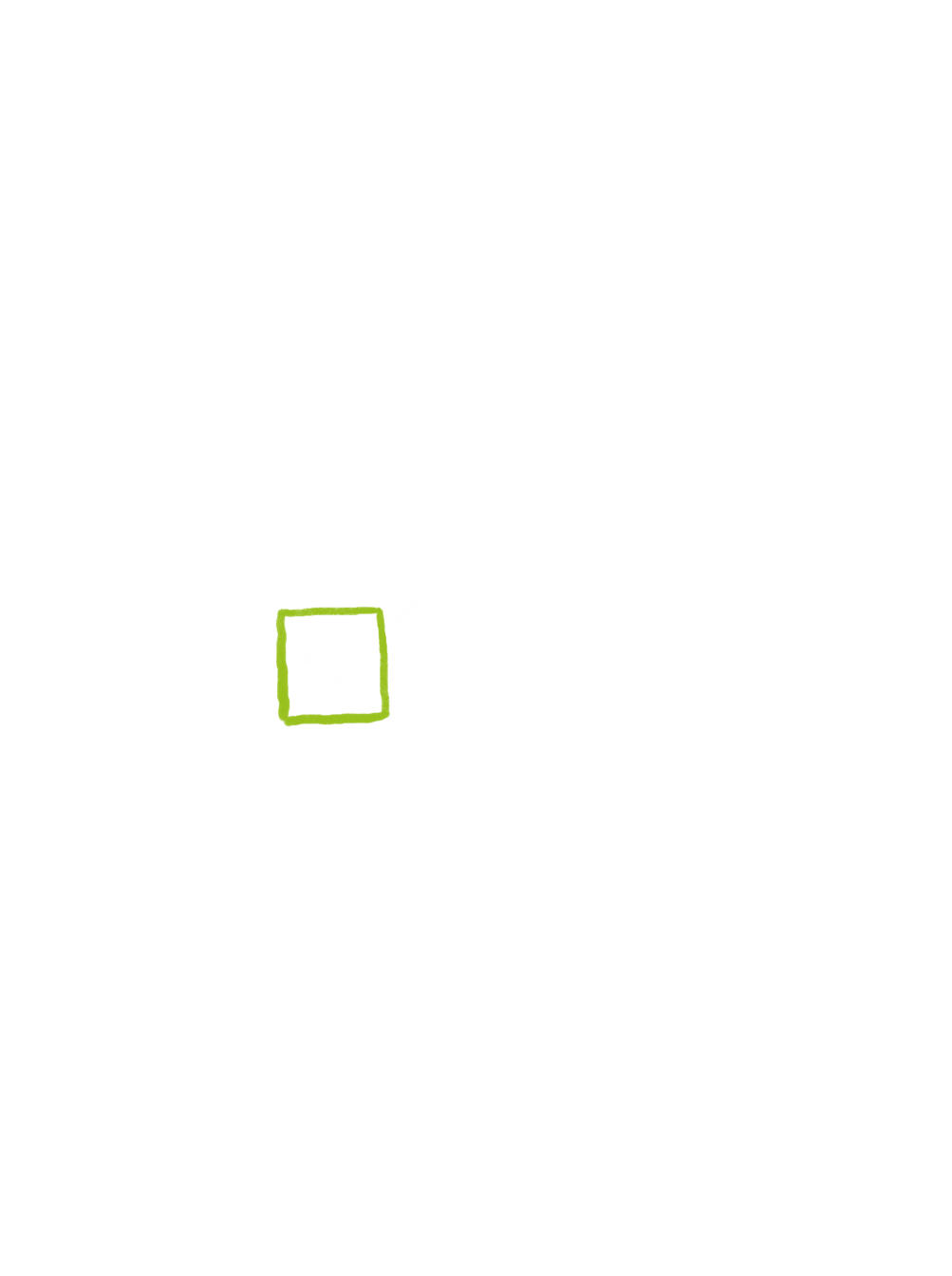 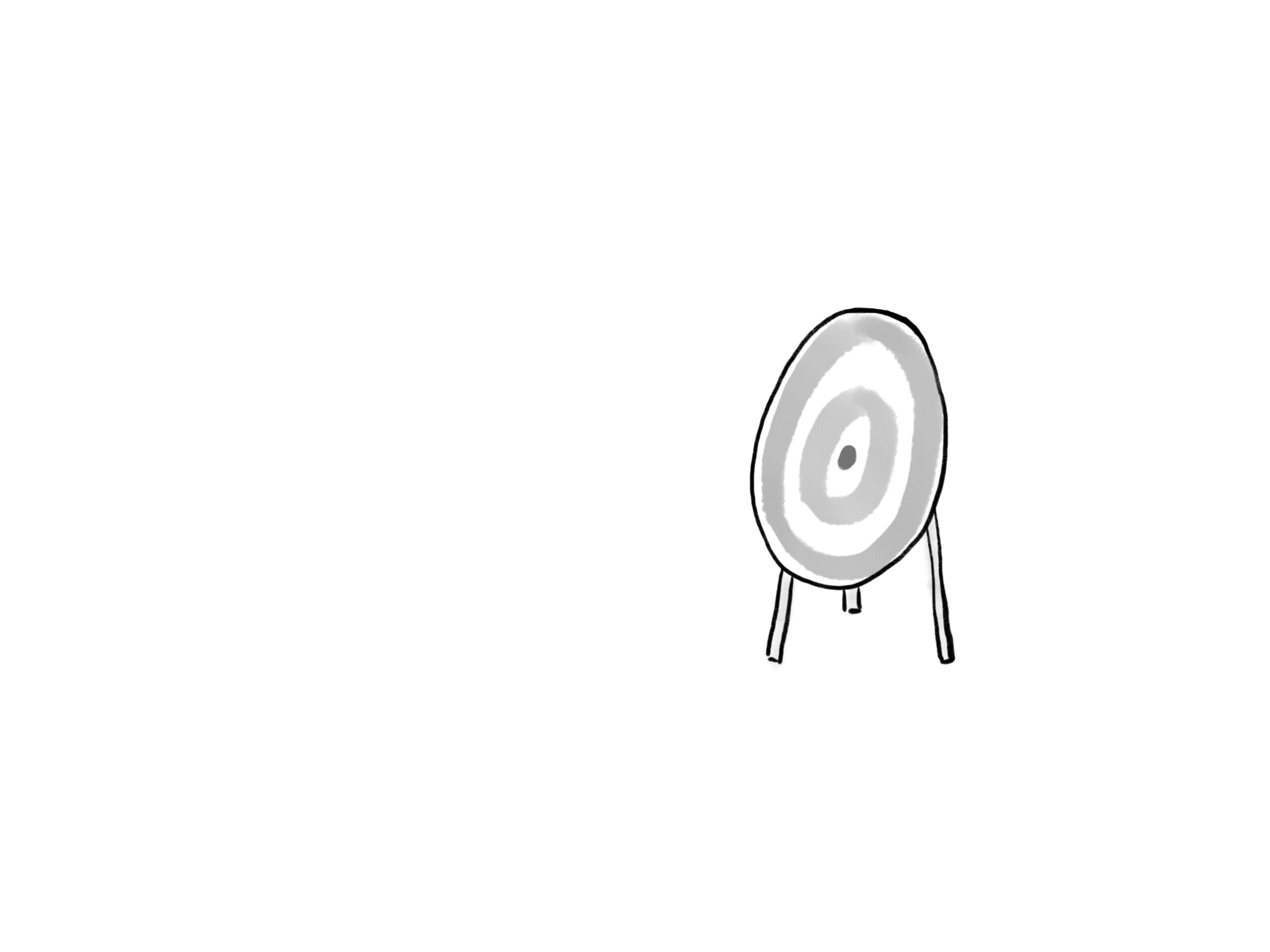 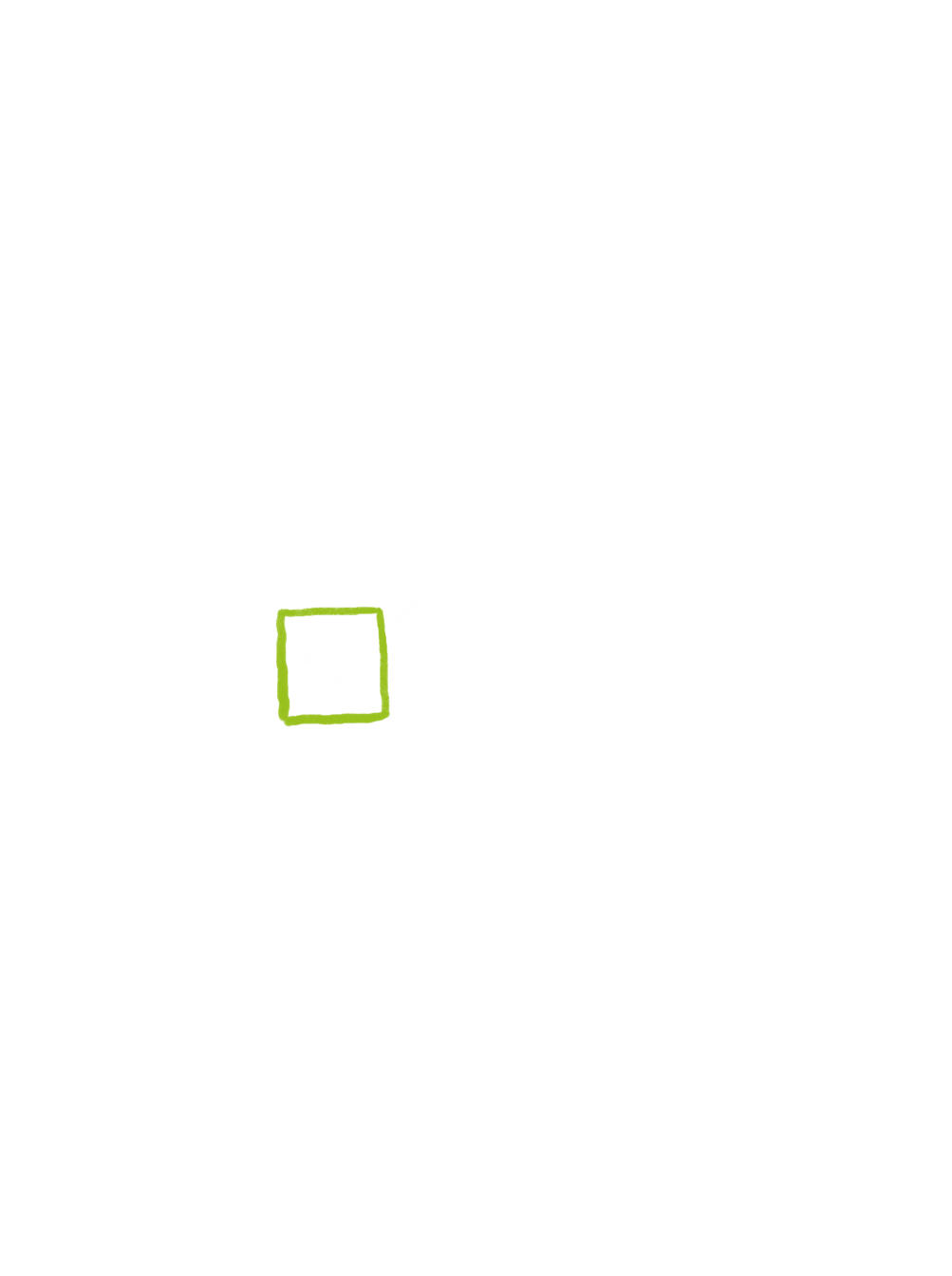 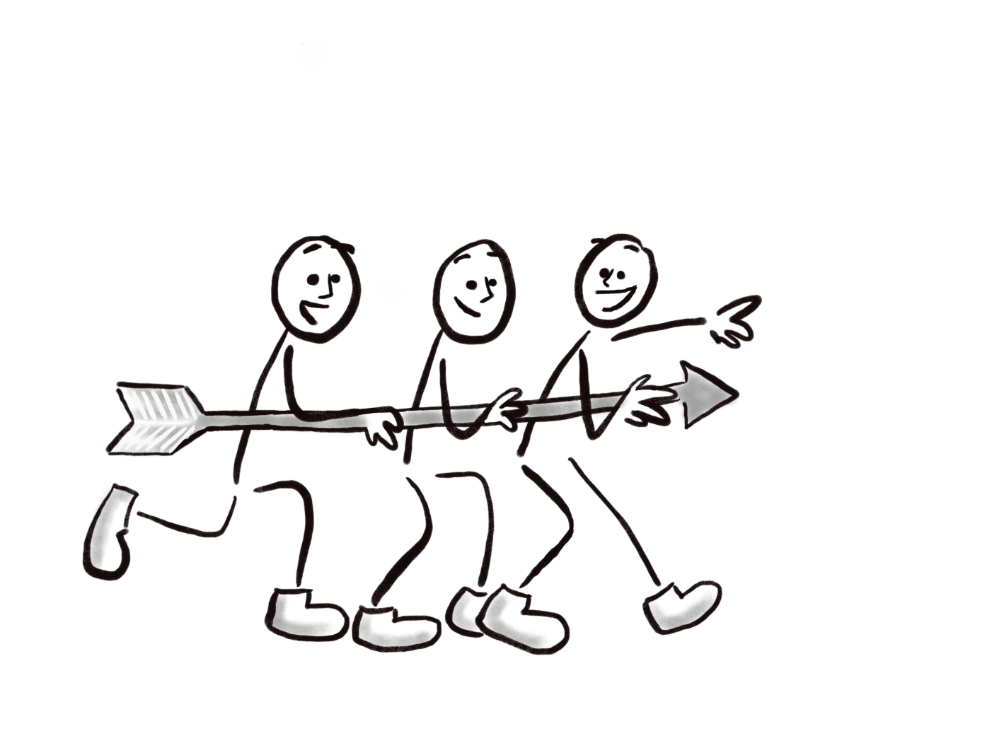 Einführung
Mögliche Module des Abends
Planung & Ablauf
Besondere Situationen
Promotionswege
Promotion mit Kind
Promotion am Lehrstuhl
Themenfindung
außeruniversitäre Forschungseinrichtung
Betreuung
Promotion mit Behinderung
Industriepromotion
Promotion mit FH-Abschluss
Phasen einer Promotion
Stipendien
Promotion mit ausländischem Studienabschluss
Problemlösung
[Speaker Notes: In den weißen Kästen ist Platz für das Setzen von Stempeln per Zoom Kommentarfunktion. Sobald alle abgestimmt haben und das Ergebnis feststeht, muss über die Leiste mit Kommentartools „Löschen“ geklickt werden, um die Stempel nicht auf den nächsten Folien weiterhin anzuzeigen.]
Entscheidungsfindung
Besonderheiten einer ingenieurwissenschaftlichen Promotion
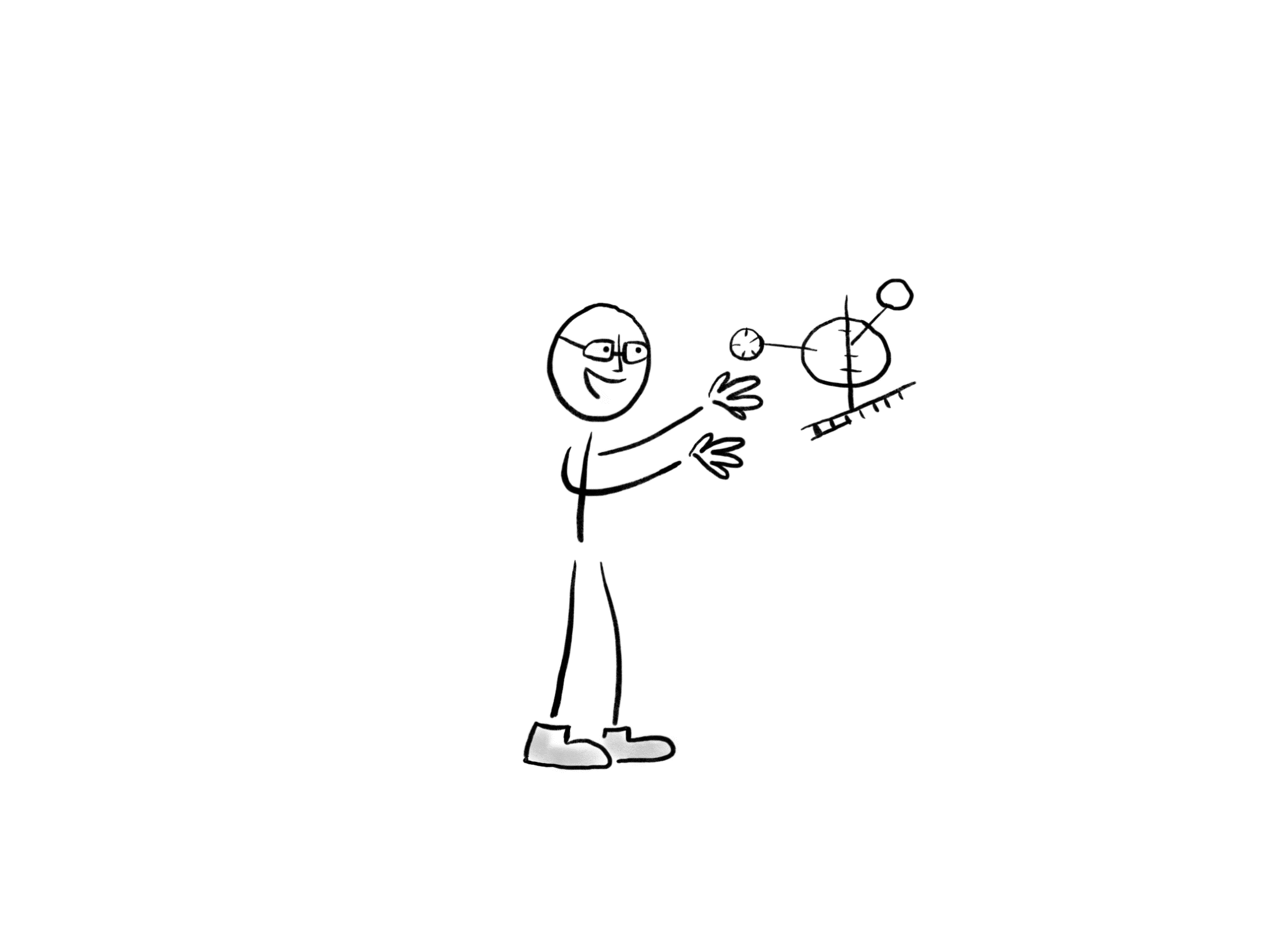 Finanzmittel: größtenteils von außen beschafft (Drittmittel)
Promovierende: volle Stelle
Promotion = meist kleines Projekt verbunden mit anderen Projekten (Teilprojekt eines Drittmittelprojektes)
Verpflichtungen neben der Promotion: Lehre, Projektarbeit zur Einwerbung von Finanzmitteln, Technologietransfer, organisatorische Aufgaben, Tagungen, Gremienarbeit
meist Studierende, die die Promovierenden unterstützen (Betreuung der Abschlussarbeiten oder studentische Hilfskräfte)
nach Promotion meist Wechsel in die Industrie und Wirtschaft
Quelle: Studien: Prof. Nagel und Dr. Rüssmann  (RWTH 2010), Prof. Dr.-Ing. Michael F. Zäh (2008)
[Speaker Notes: In den weißen Kästen ist Platz für das Setzen von Stempeln per Zoom Kommentarfunktion. Sobald alle abgestimmt haben und das Ergebnis feststeht, muss über die Leiste mit Kommentartools „Löschen“ geklickt werden, um die Stempel nicht auf den nächsten Folien weiterhin anzuzeigen.]
Entscheidungsfindung
Hilfreiche Fragestellungen
Ziel
Warum möchte ich promovieren? 
Was möchte ich mit der Promotion erreichen?
Alternativen
Was sind meine Alternativen zu einer Promotion? 
Gibt es andere Möglichkeiten, die mich ebenso reizen und glücklich machen würden?
0
Prognosen
Ist es sinnvoll, in diesem Fachbereich zu promovieren? 
Wie zukunftsfähig ist mein Thema?
[Speaker Notes: In den weißen Kästen ist Platz für das Setzen von Stempeln per Zoom Kommentarfunktion. Sobald alle abgestimmt haben und das Ergebnis feststeht, muss über die Leiste mit Kommentartools „Löschen“ geklickt werden, um die Stempel nicht auf den nächsten Folien weiterhin anzuzeigen.]
Planung & Ablauf
Übersicht des Prozesses
Themenfindung
Betreuung
Ablauf
Phasen
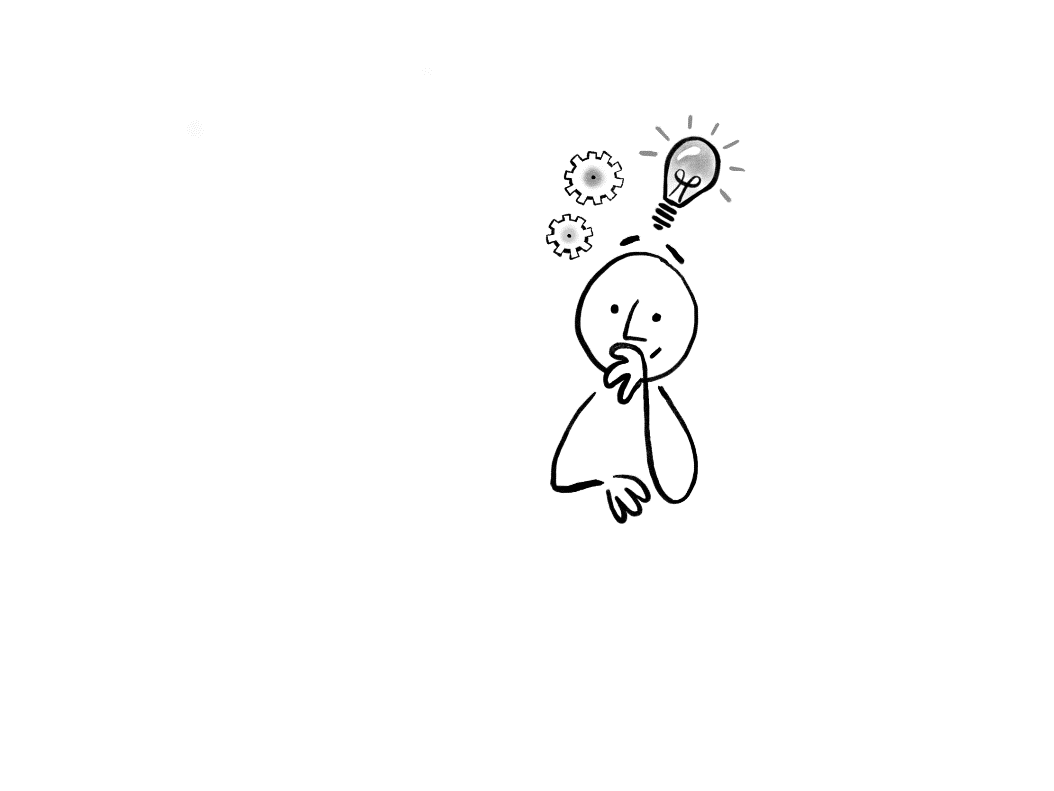 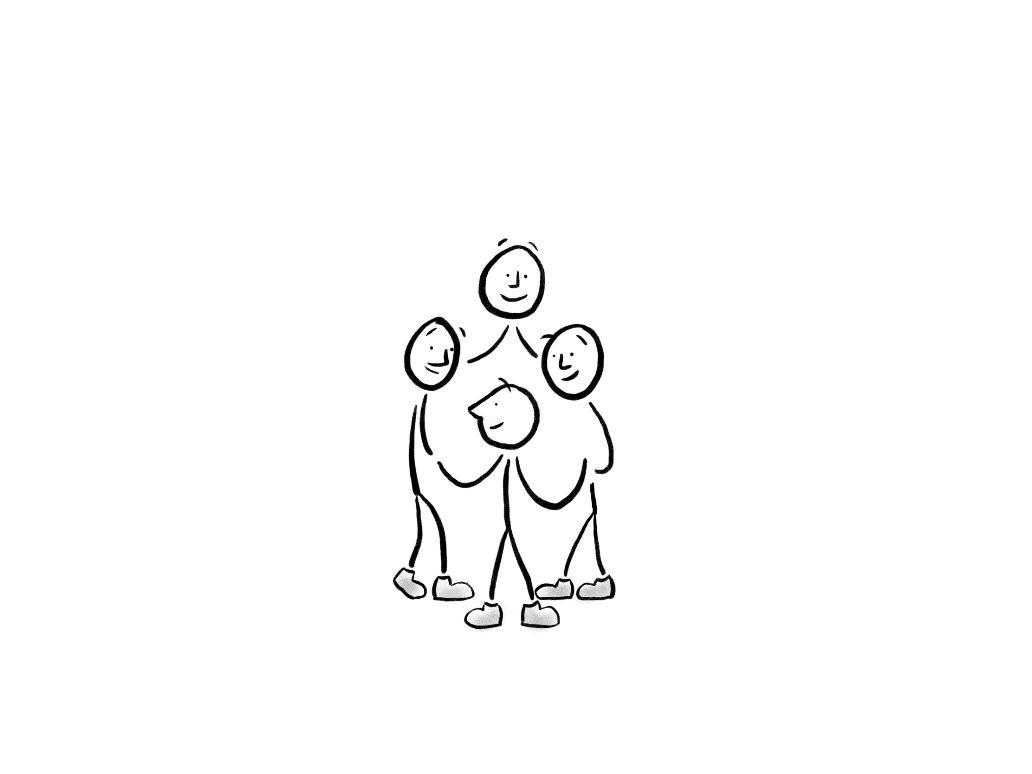 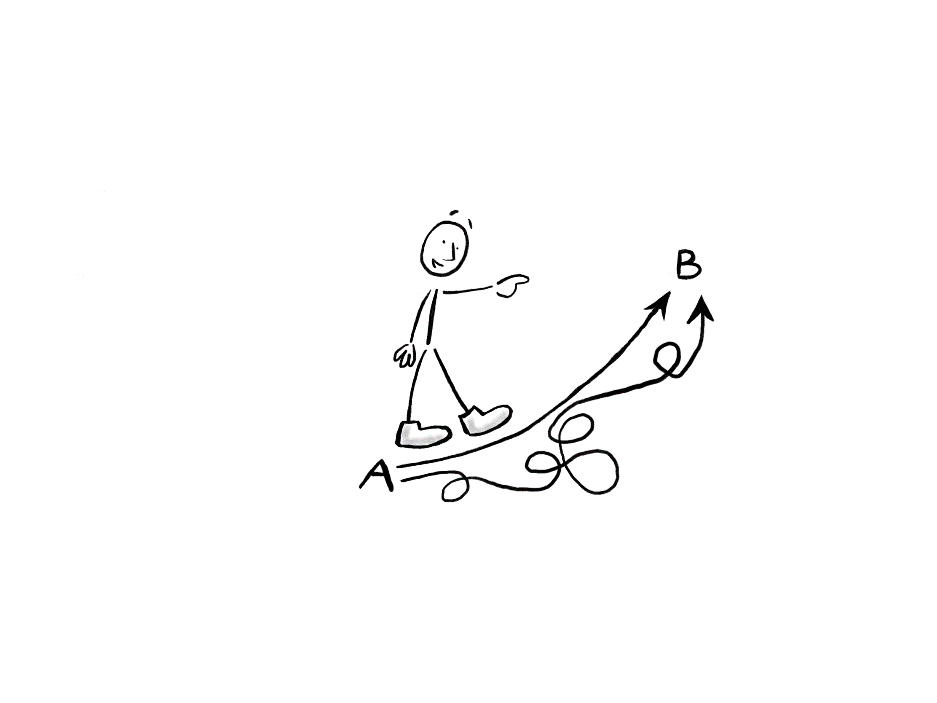 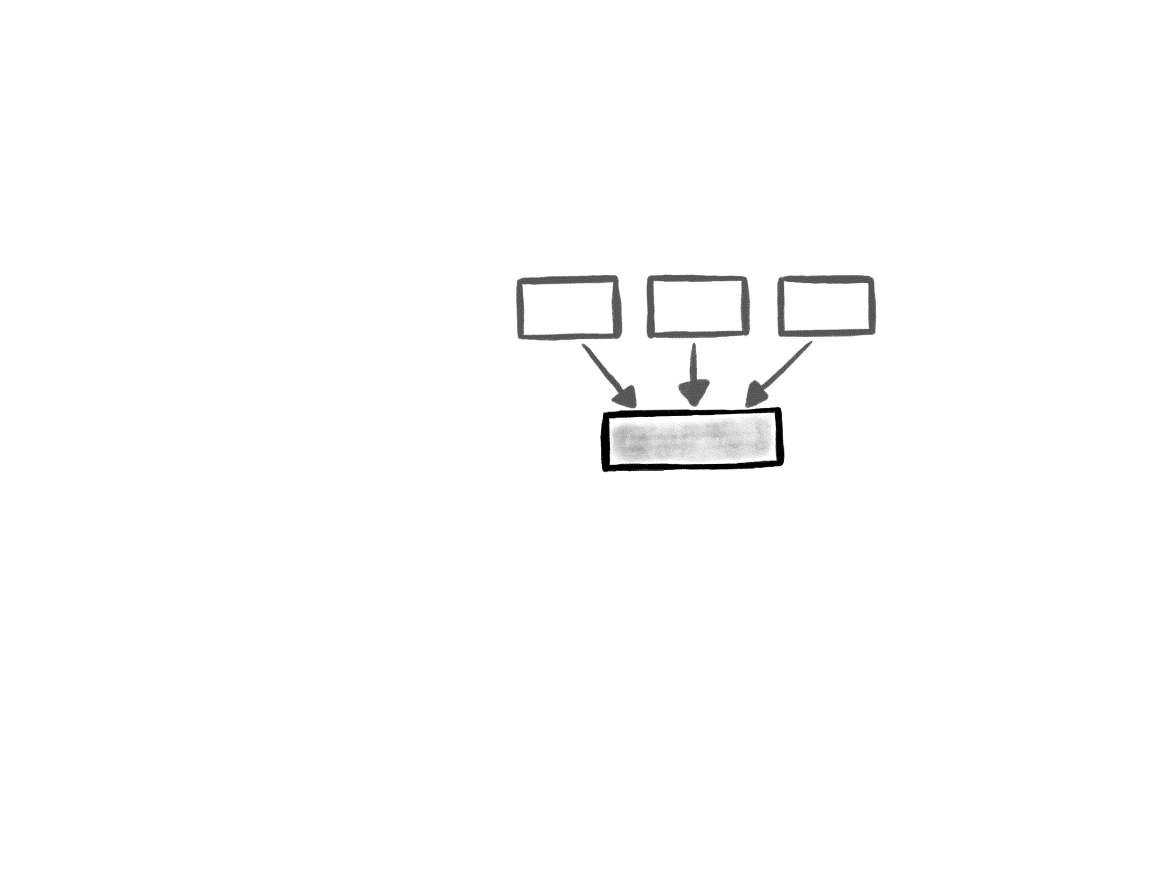 [Speaker Notes: In den weißen Kästen ist Platz für das Setzen von Stempeln per Zoom Kommentarfunktion. Sobald alle abgestimmt haben und das Ergebnis feststeht, muss über die Leiste mit Kommentartools „Löschen“ geklickt werden, um die Stempel nicht auf den nächsten Folien weiterhin anzuzeigen.]
Planung & Ablauf
Durchschnittlicher Ablauf
Experimente durchführen
Literatur erarbeiten
Themenwahl
Betreuersuche
Promotionszulassung 
und Finanzierung klären
Mündliche Prüfung
Feststellung der Druckreife
Anfertigung der 
Dissertationsschrift
Veröffentlichung  der Dissertation
Konzept/Modell/Beweis
Übergabe der Promotionsurkunde
Auswertung
Literaturrecherche
Gliederung erarbeiten
Exposé
Abgabe der Dissertation
Eröffnung des Promotionsverfahrens
2 - 6 Jahre
[Speaker Notes: In den weißen Kästen ist Platz für das Setzen von Stempeln per Zoom Kommentarfunktion. Sobald alle abgestimmt haben und das Ergebnis feststeht, muss über die Leiste mit Kommentartools „Löschen“ geklickt werden, um die Stempel nicht auf den nächsten Folien weiterhin anzuzeigen.]
Promotionswege
Gängige Möglichkeiten
Promotion am Lehrstuhl
Außeruniversitäre Forschungseinrichtung
Industriepromotion
Stipendien
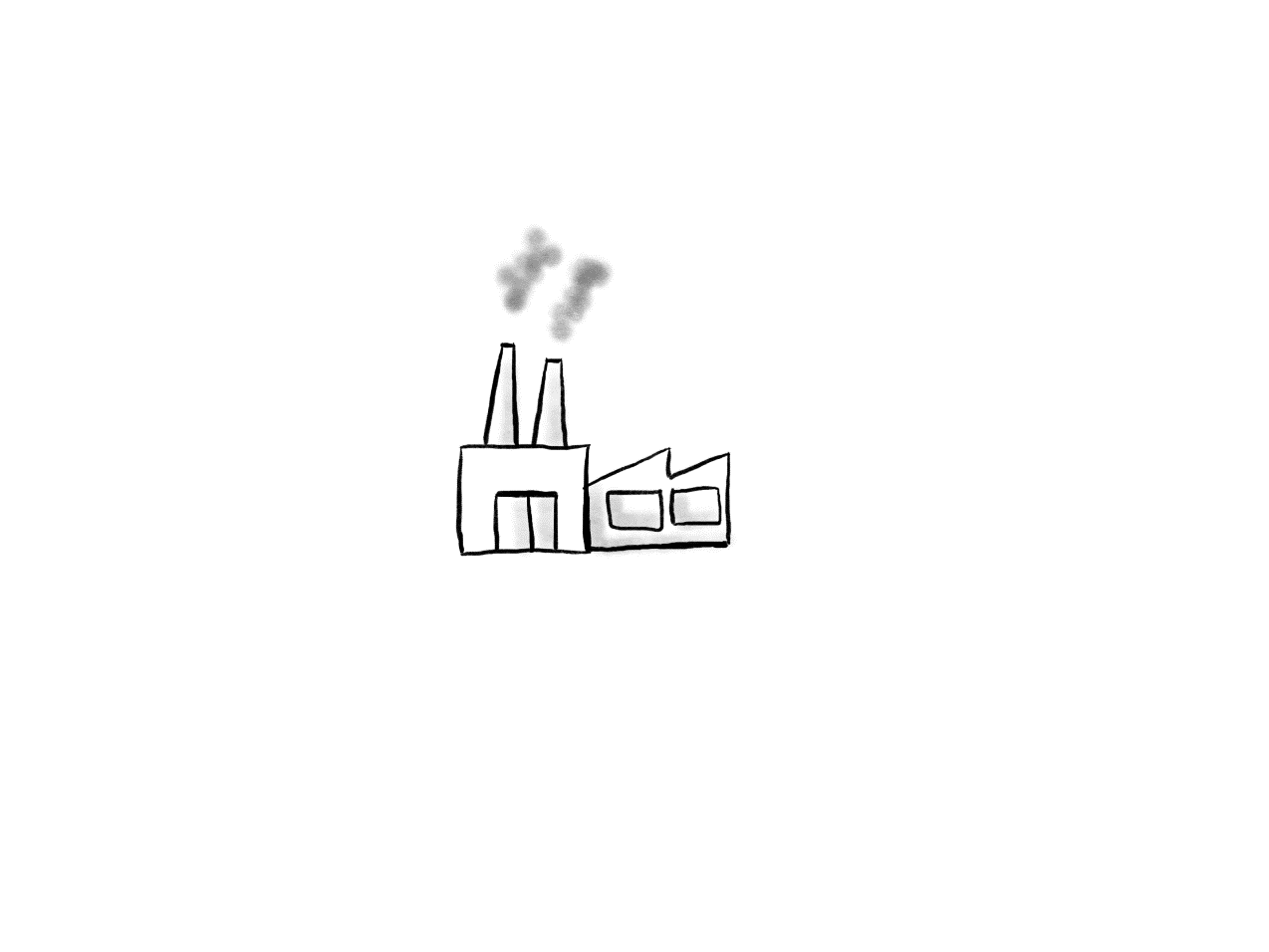 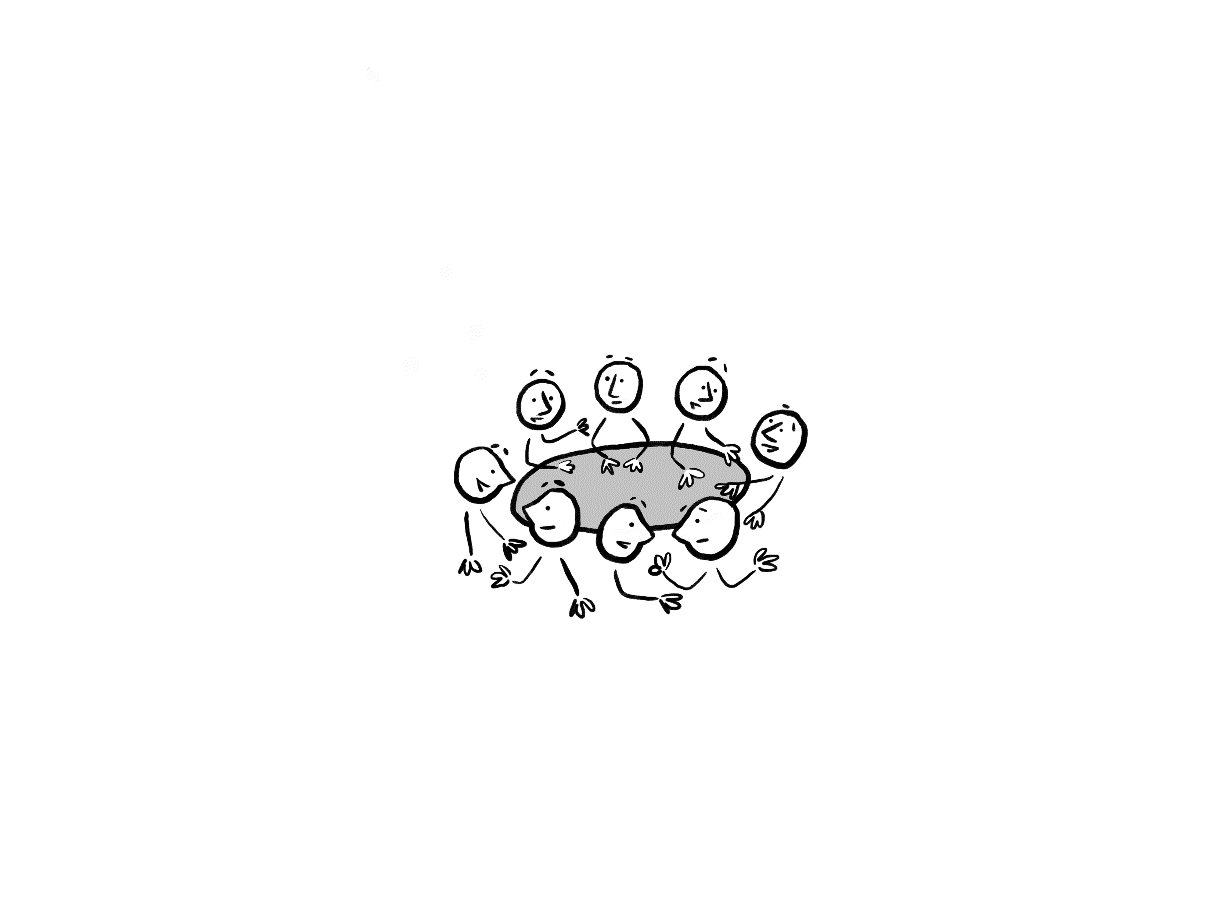 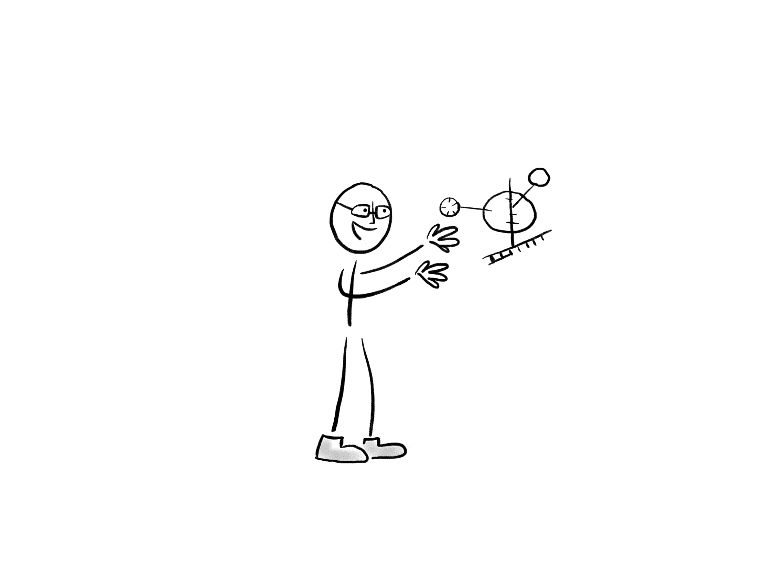 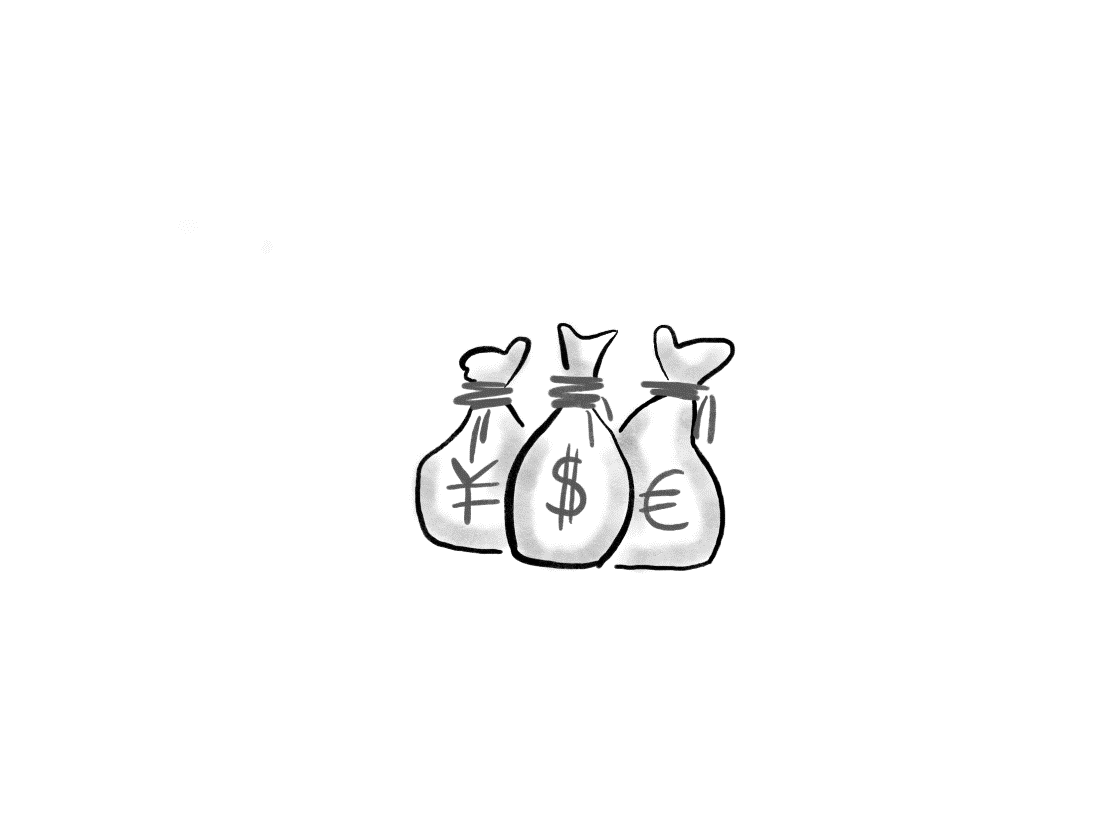 [Speaker Notes: In den weißen Kästen ist Platz für das Setzen von Stempeln per Zoom Kommentarfunktion. Sobald alle abgestimmt haben und das Ergebnis feststeht, muss über die Leiste mit Kommentartools „Löschen“ geklickt werden, um die Stempel nicht auf den nächsten Folien weiterhin anzuzeigen.]
Besondere Situationen
Gängige Promotionsumstände
Promotion mit Kind
Promotion mit FH-Abschluss
Promotion mit ausländischem
Studienabschluss
Promotion mit Behinderung
[Speaker Notes: In den weißen Kästen ist Platz für das Setzen von Stempeln per Zoom Kommentarfunktion. Sobald alle abgestimmt haben und das Ergebnis feststeht, muss über die Leiste mit Kommentartools „Löschen“ geklickt werden, um die Stempel nicht auf den nächsten Folien weiterhin anzuzeigen.]